Муниципальное бюджетное дошкольное образовательное учреждение ГДС «Аленушка»  



Проект
«Не курите, я хочу быть здоровым!»


Педагог-психолог Косивцева Е. В.
Воспитатель Солдатова О.Г.
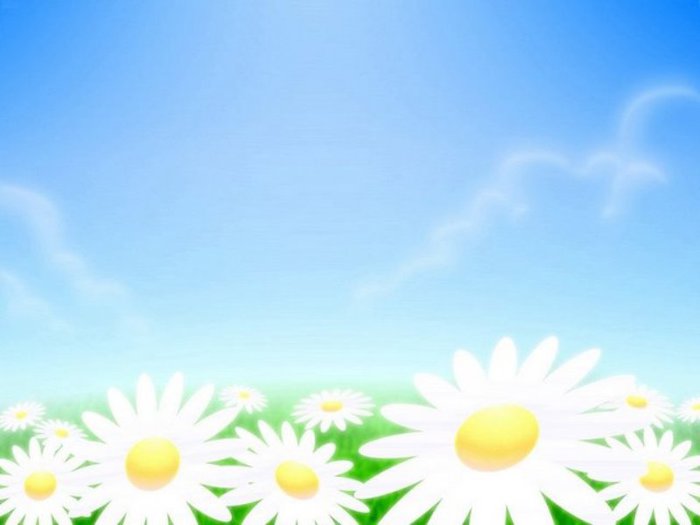 Участники проекта:воспитанники подготовительной к школе группы «Непоседы», воспитатели, педагог – психолог, родителиТип проекта: информационныйВид проекта: здоровьесберегащийПродолжительность: 1 неделя (с 02.11.2020г по 11.11.2020г)
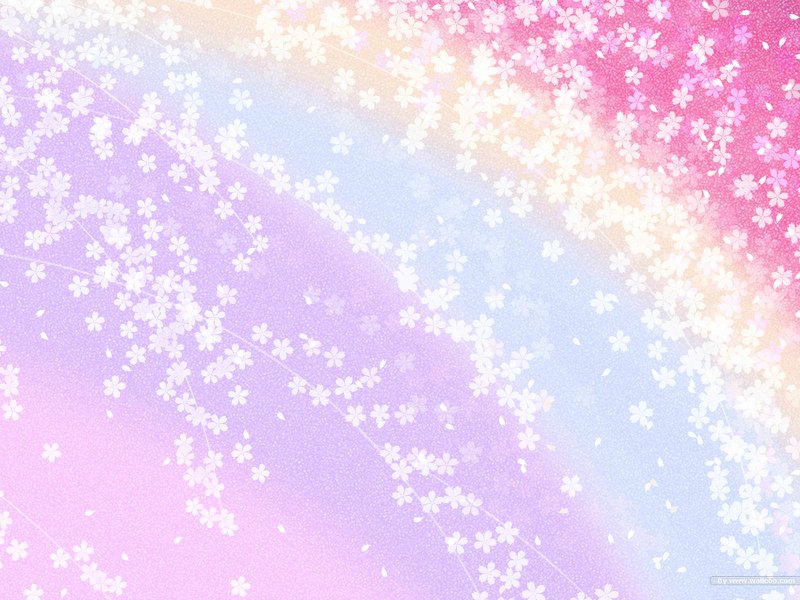 Актуальность Курение в нашей стране получило такое широкое распространение, что перестало, к сожалению,  восприниматься как проблема. Между тем, это проблема не только взрослых, но и подрастающего поколения. Стремясь быть похожими на родителей, старших товарищей, дети попадают в зависимость от употребления табачных изделий. С каждым годом таких ребят становится всё больше. Поэтому одной из задач образовательных учреждений является организация просветительской работы, направленной на профилактику детского курения.
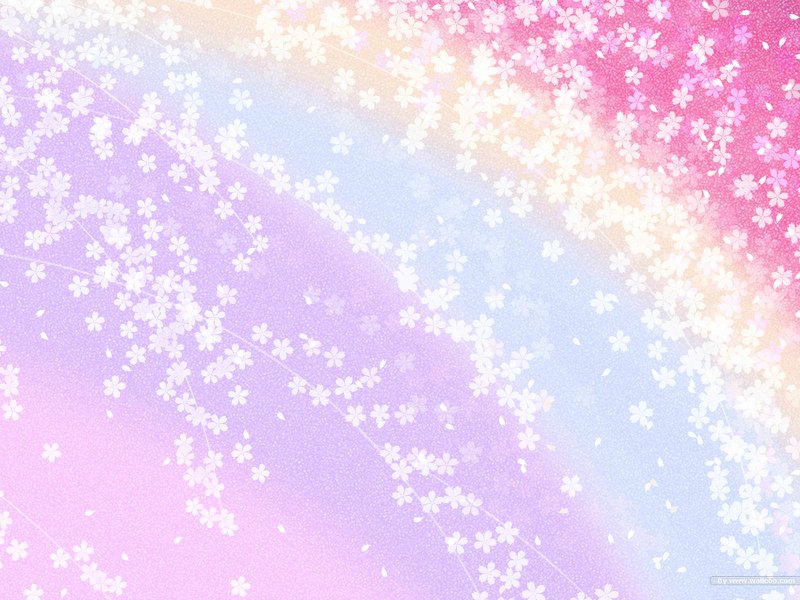 Цель проекта:
Формирование здоровых установок и навыков ответственного поведения, снижающих вероятность приобщения детей к употреблению табачной продукции.
Задачи проекта:
Разъяснение пагубного воздействия курения на здоровье организма.
 Пропаганда среди родителей здорового образа жизни путём отказа от курения.
 Обучение воспитанников навыкам сопротивления (умению говорить «нет») и умению распознавать опасные ситуации (в т.ч. групповое давление) путём обыгрывания ситуаций и проведения бесед.
Формирование представлений детей о пагубном влиянии пассивного курения на здоровье человека
Цель проекта:
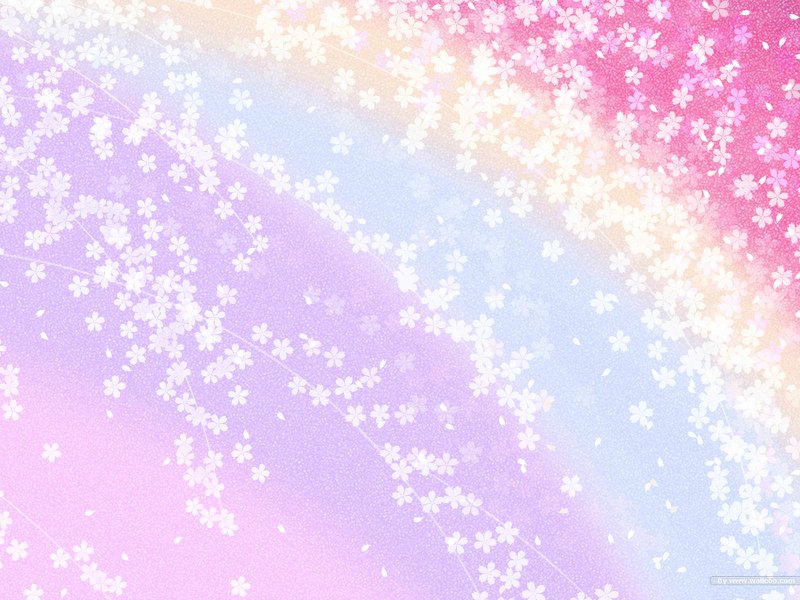 Беседа с детьми «Курение – это вред или польза»
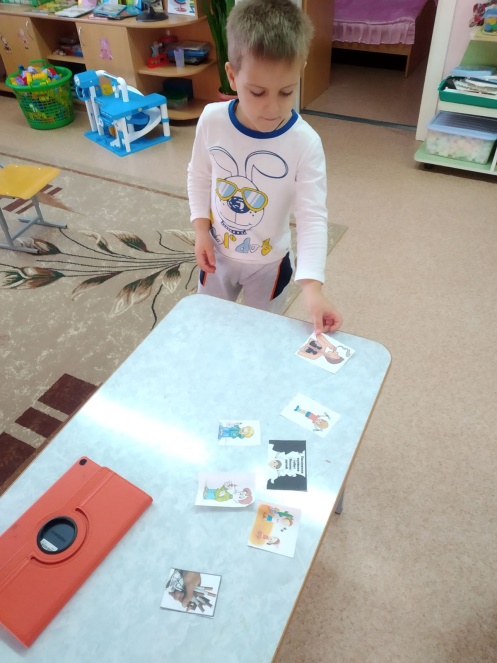 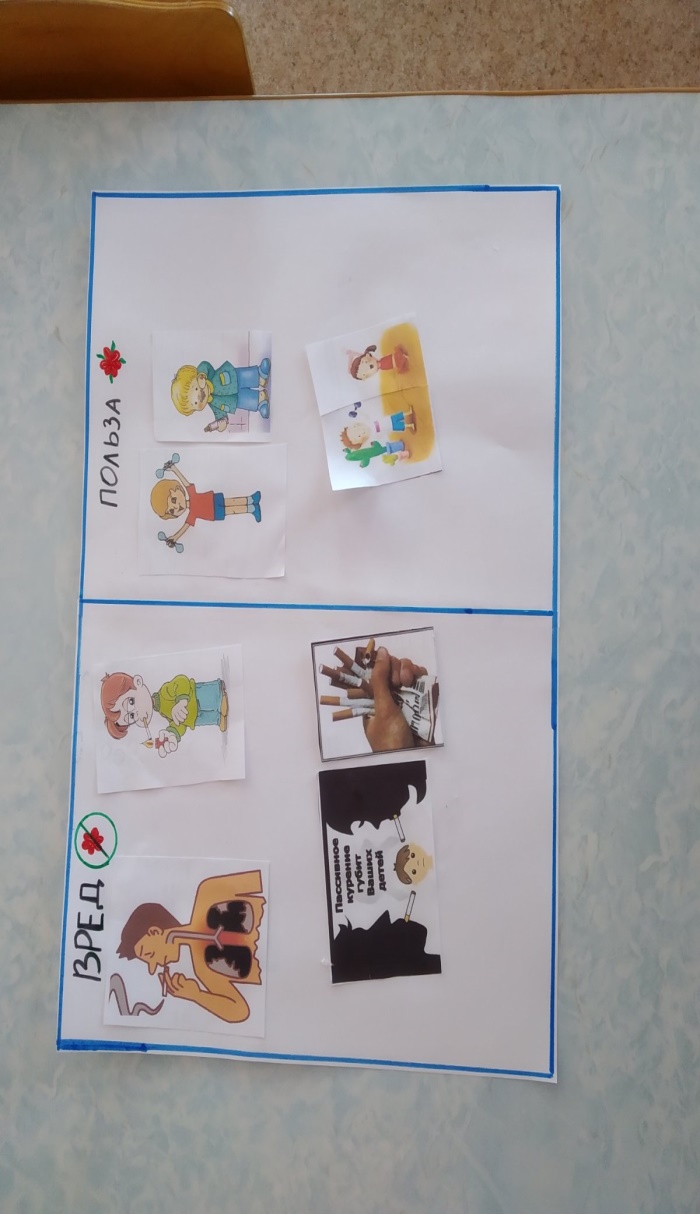 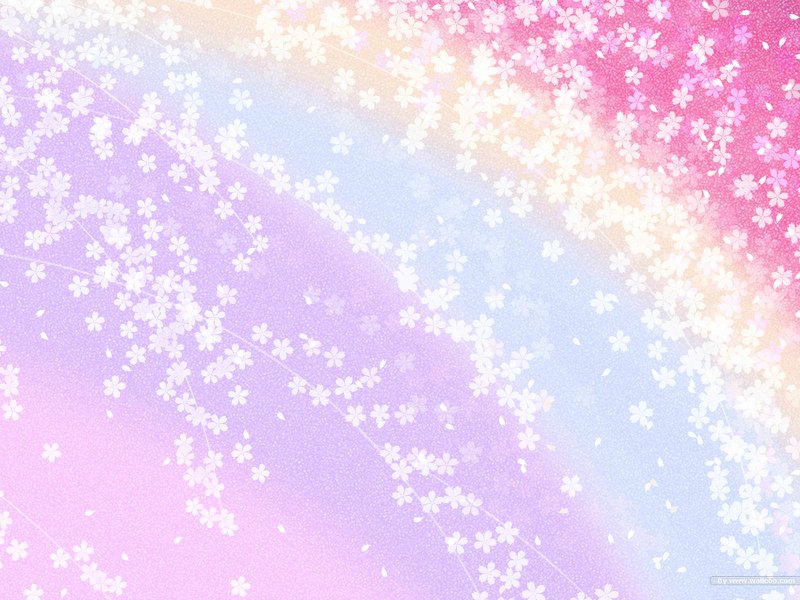 Просмотр мультфильмов «Тайна едкого дыма»
«Иван царевич и табакерка»
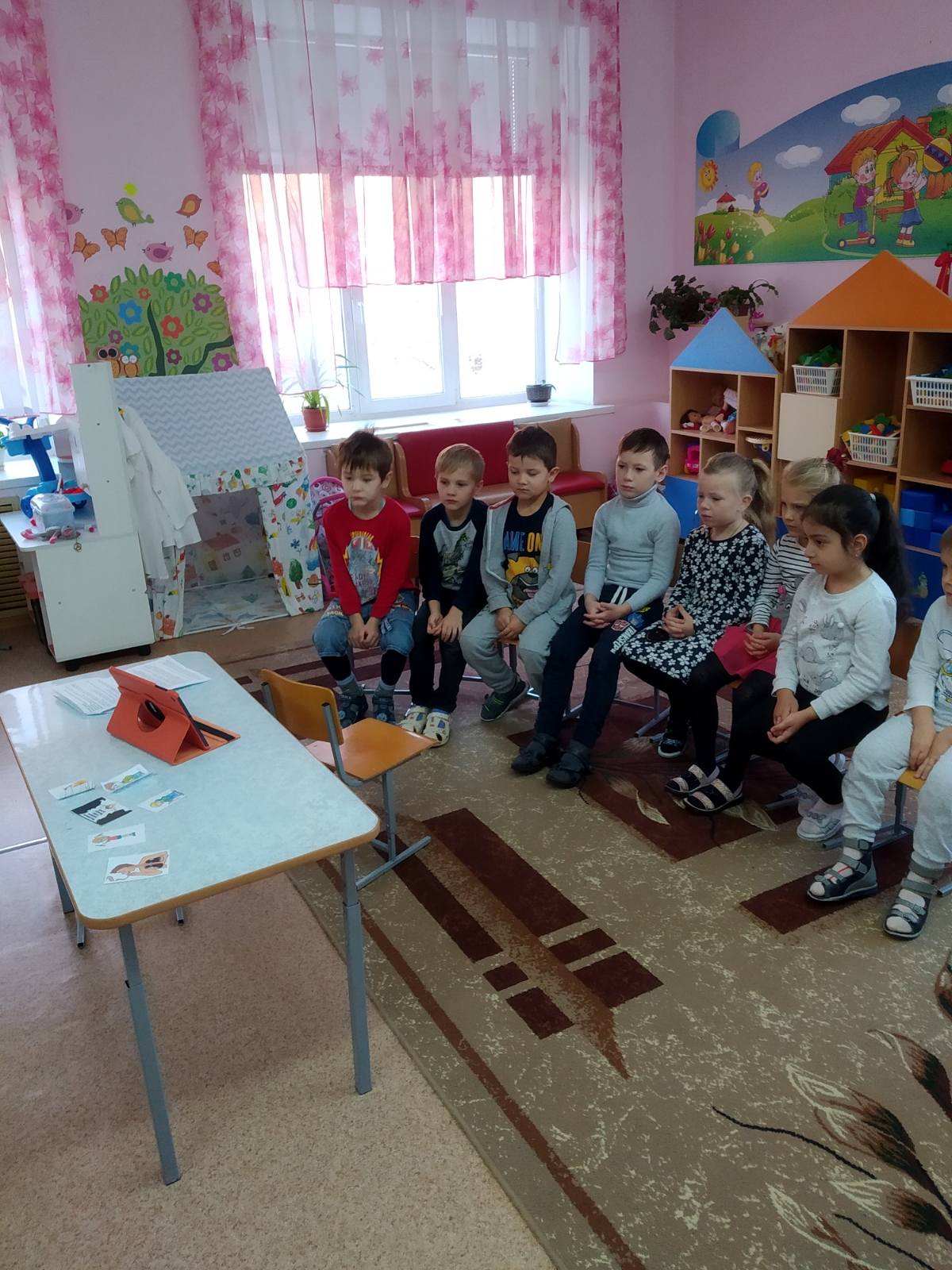 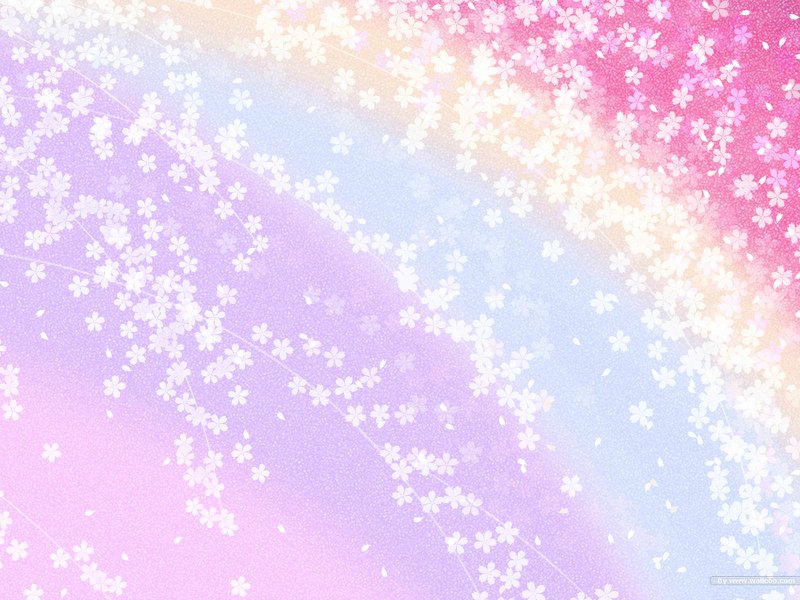 Памятки для родителей о вреде курения
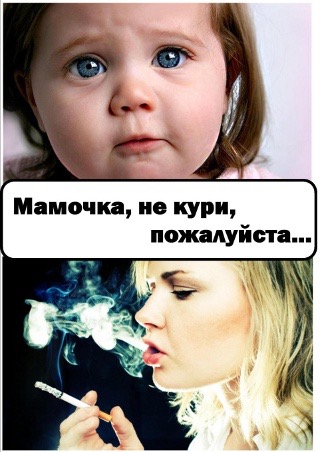 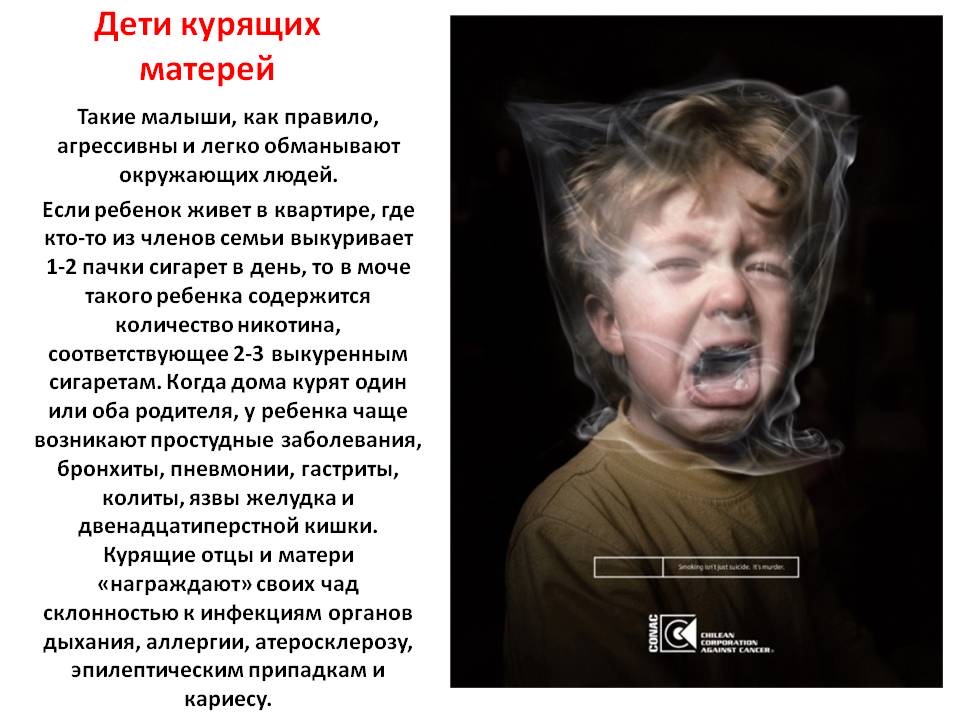 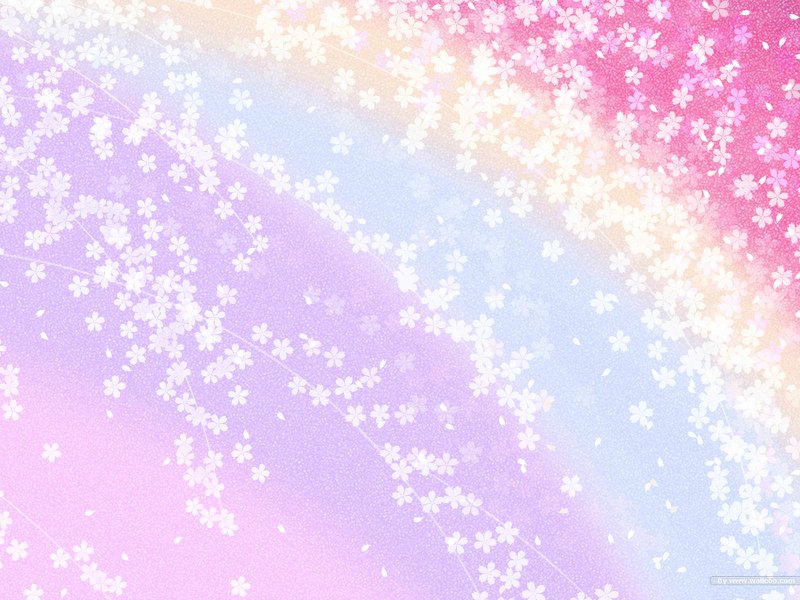 Рисование «Анти реклама против курения»
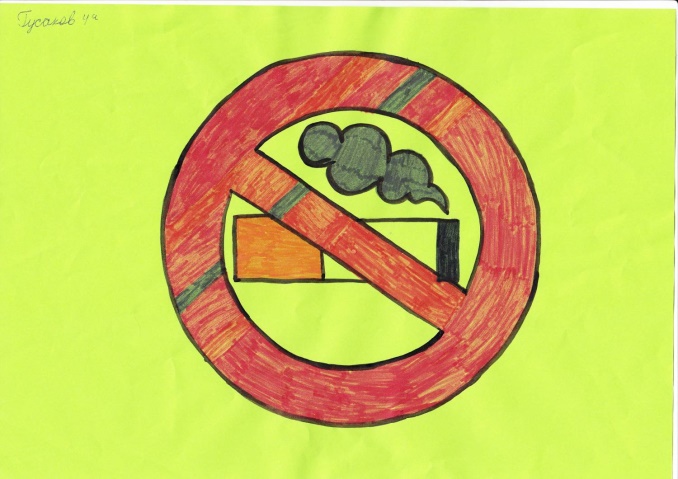 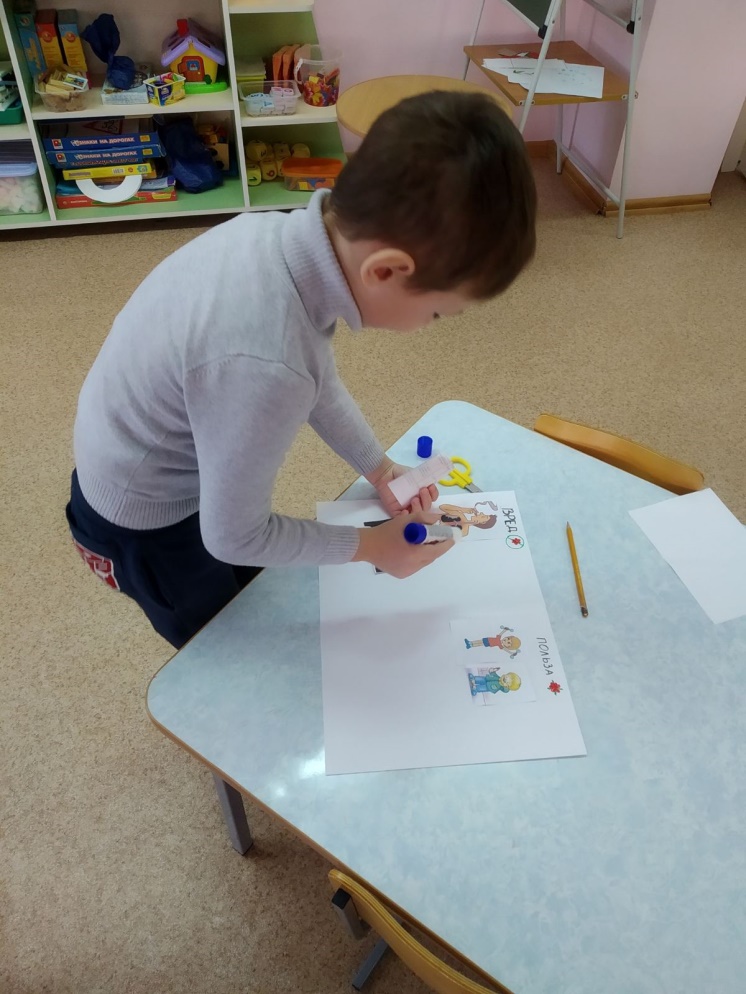 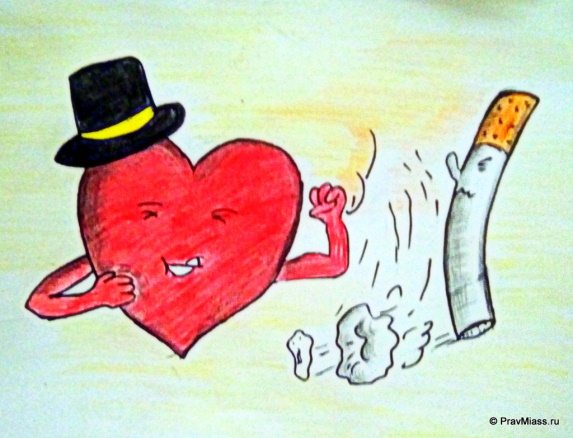 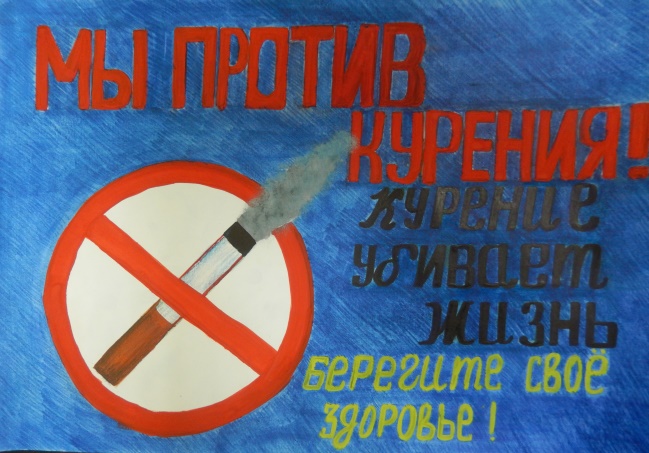 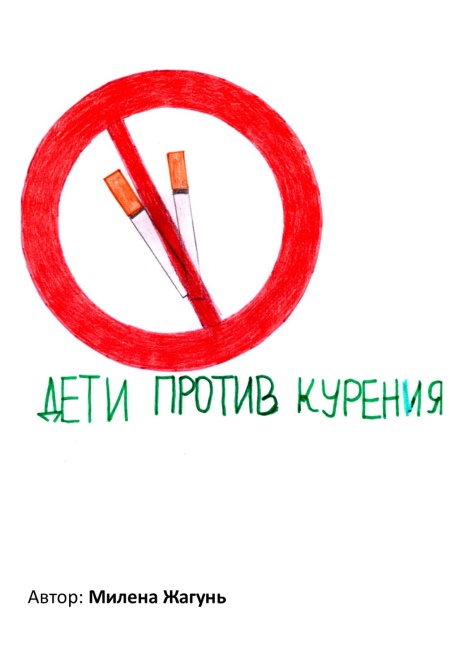 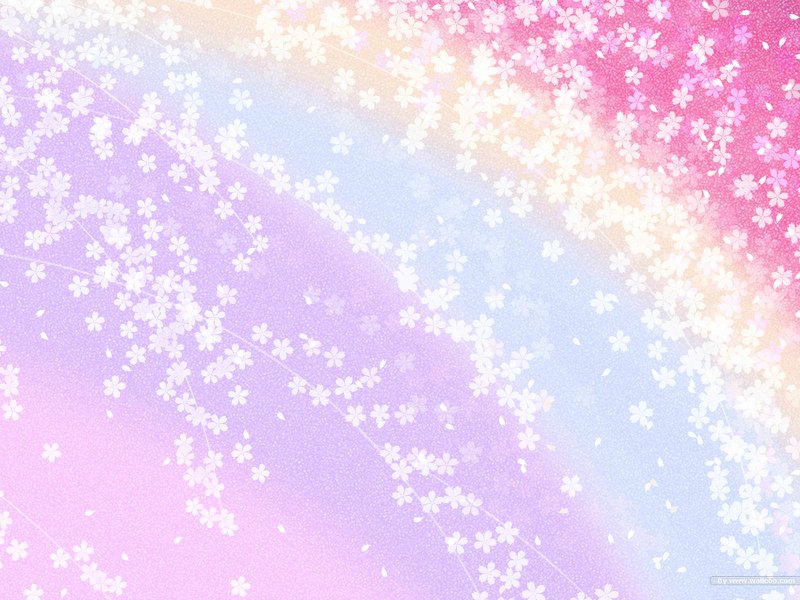 Счастливая семья – здоровая семья, будьте счастливы, откажитесь от вредных привычек!